Toughpower  GT Series  1000W/1200W
PRE-DATASHEET
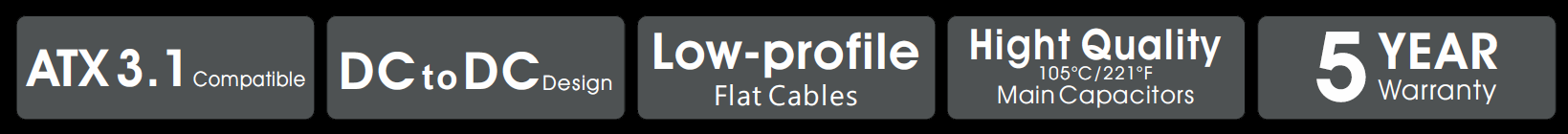 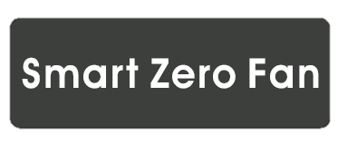 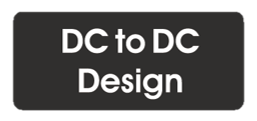 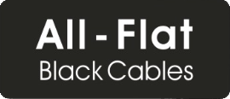 80 PLUS Gold Certified up to 90% efficiency.
1000/1200W continuous output at 40°C/104°F operating environment.
Smart Zero Fan: minimizes undesired noise.
Fully modular low-profile flat black cables. 
Ultra Quiet 120mm hydraulic bearing fan delivers excellent airflow.
High amperage single +12V rail design. 
DC-DC and LLC design for more precise electrical output.
Intel C6/C7 states & ErP ready.
Built-in industry grade protections: OCP, OVP, UVP, OPP, OTP, SCP
Dimension: 150mm(W)x86mm(H)x140mm(D). 
5 years warranty.
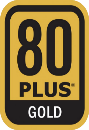 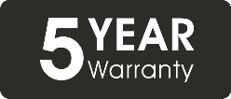 1000W
Connector and Cable Specification
Cable 
Quantity
Cable 
Length
Connector
Type
Connector
Quantity
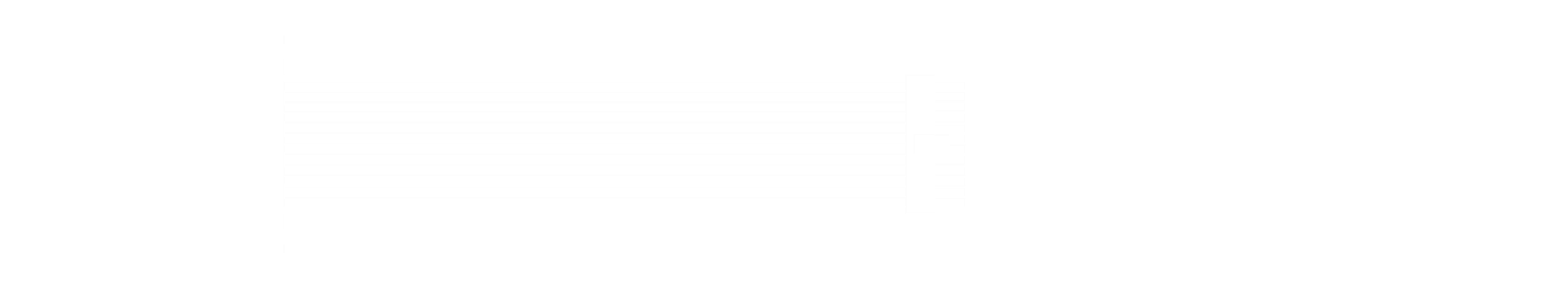 Main Power
(20+4Pin)
X 1
X 1
550mm
ATX 12V 
(4+4Pin)
X 2
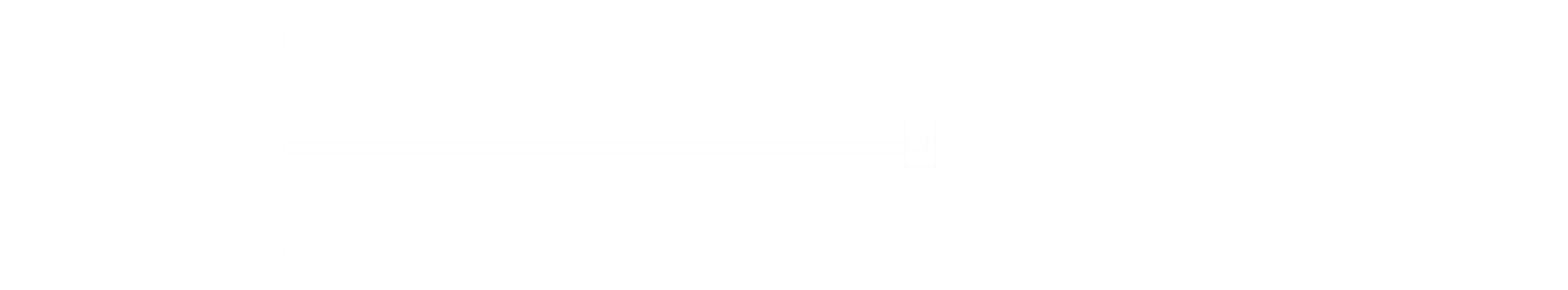 X 2
700mm
PCIe 
(12+4Pin)
600W
X 1
X 1
600mm
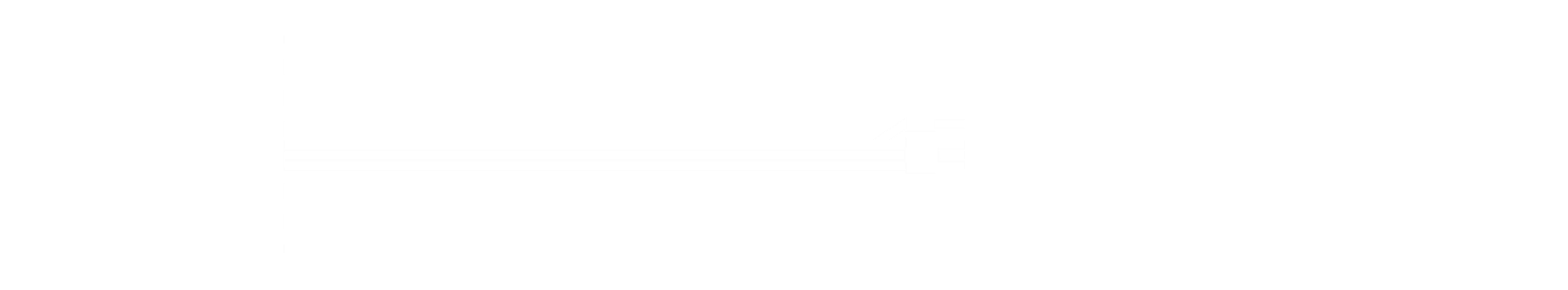 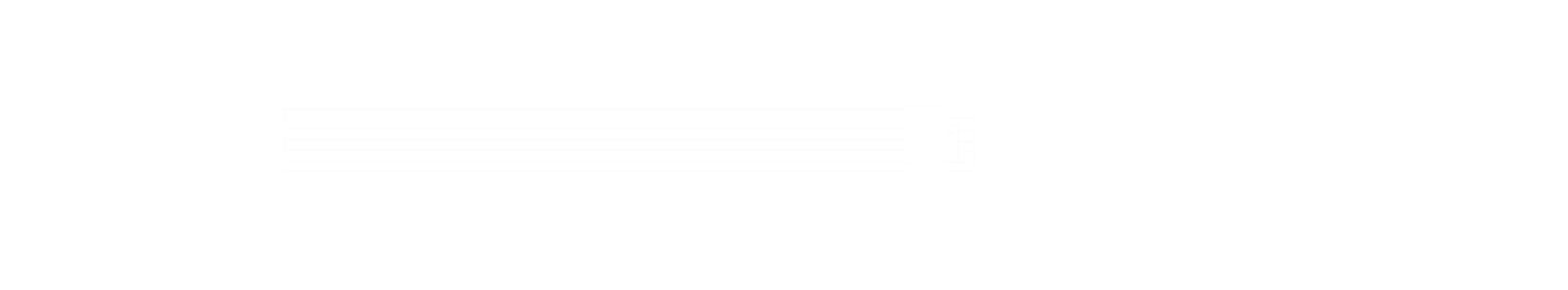 X 1
600mm
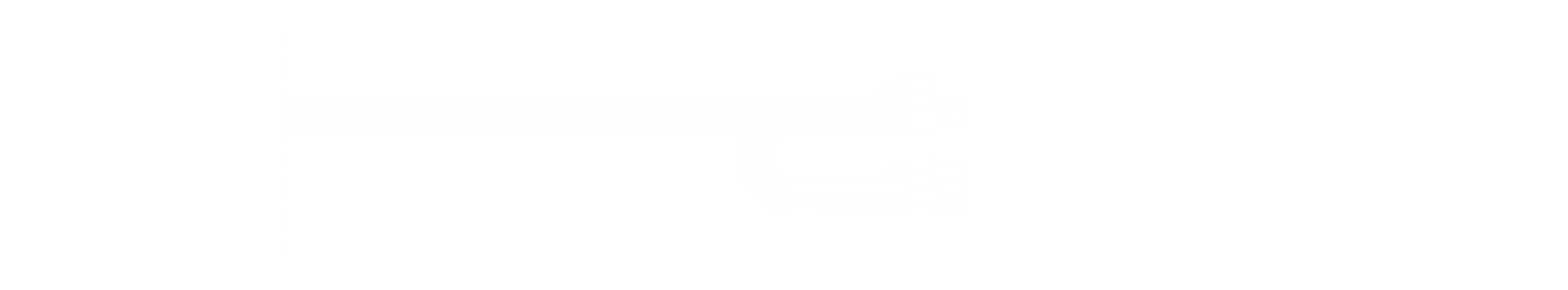 PCIe 
(6+2Pin)
X 5
X 2
600mm+150mm
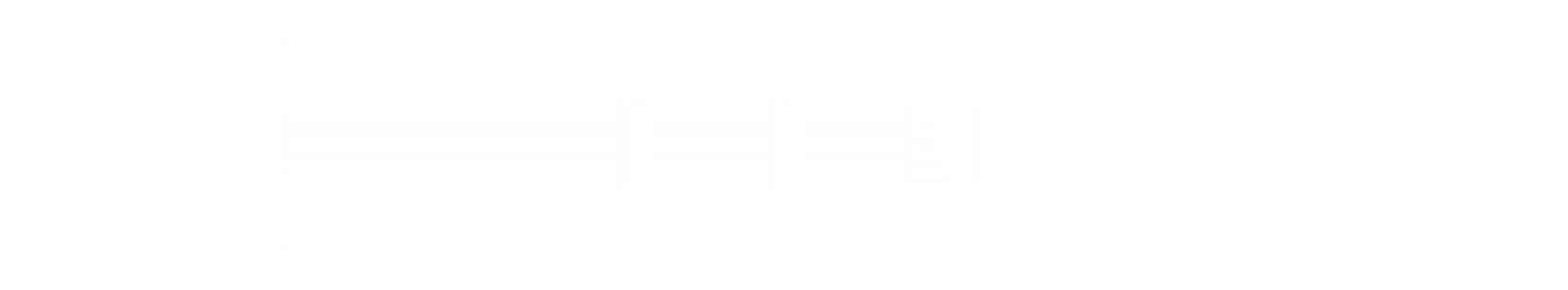 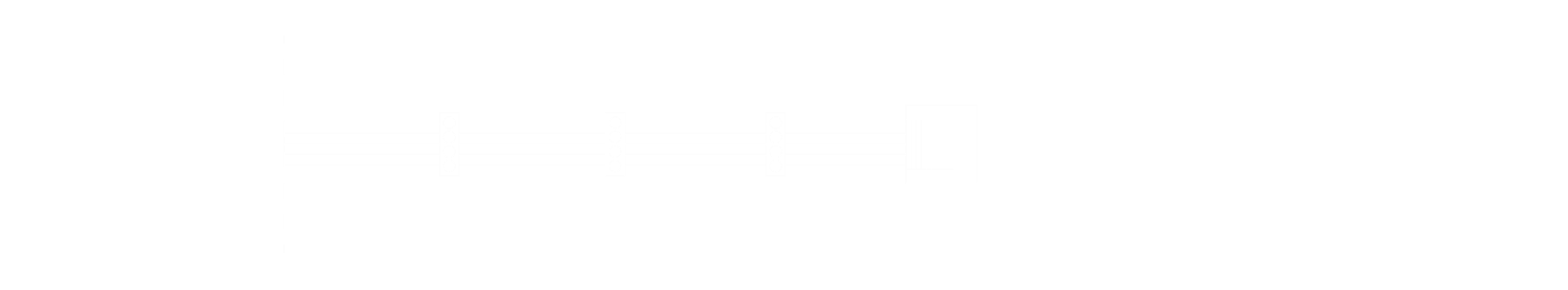 Peripheral
(4Pin)
450mm+150mm
+150mm+150mm
X 4
X 1
SATA
(5Pin)
450mm+150mm
+150mm
X 6
X 2
1200W
Connector and Cable Specification
Cable 
Quantity
Cable 
Length
Connector
Type
Connector
Quantity
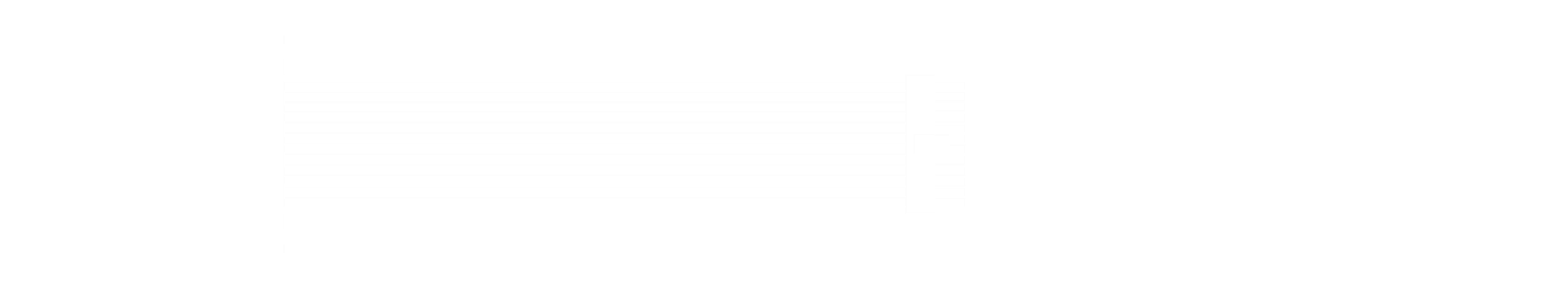 Main Power
(20+4Pin)
X 1
X 1
550mm
ATX 12V 
(4+4Pin)
X 2
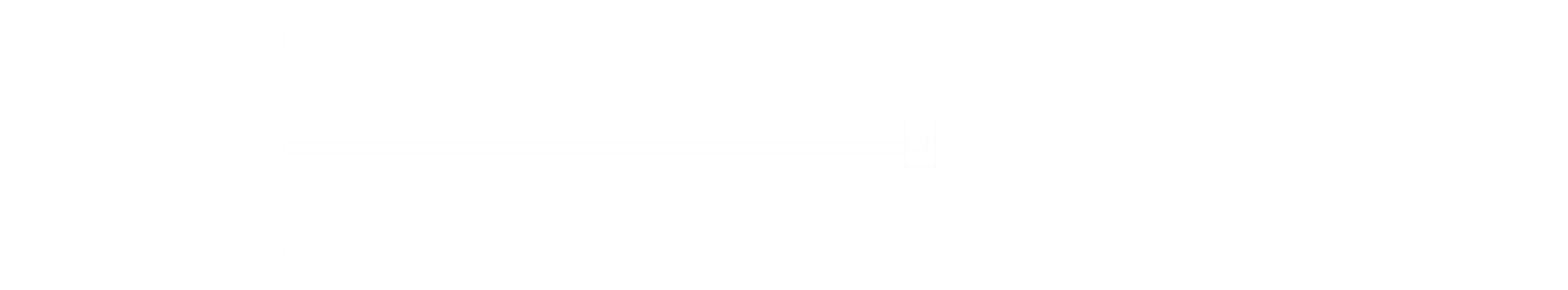 X 2
700mm
PCIe 
(12+4Pin)
600W
X 2
X 2
600mm
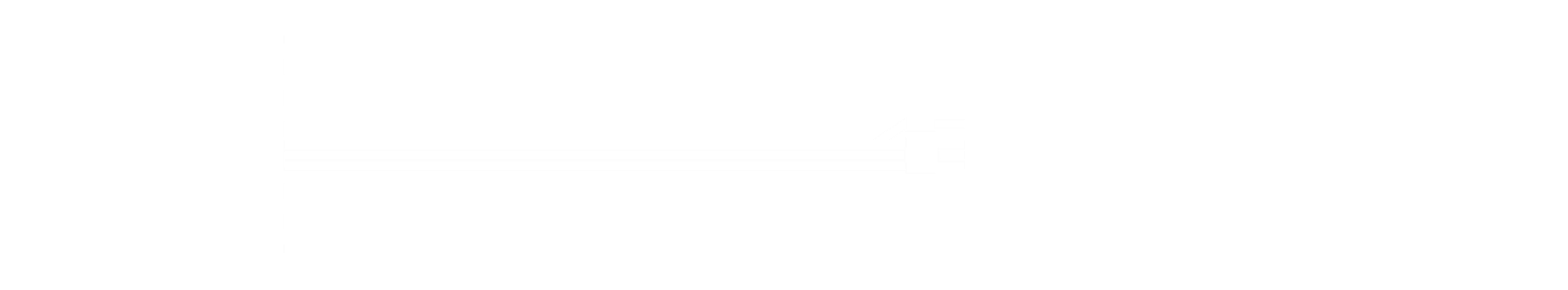 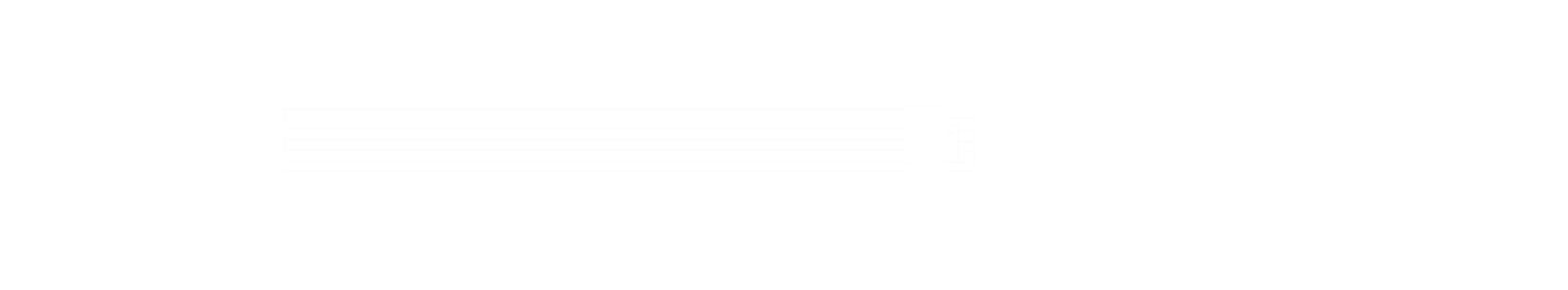 X 1
600mm
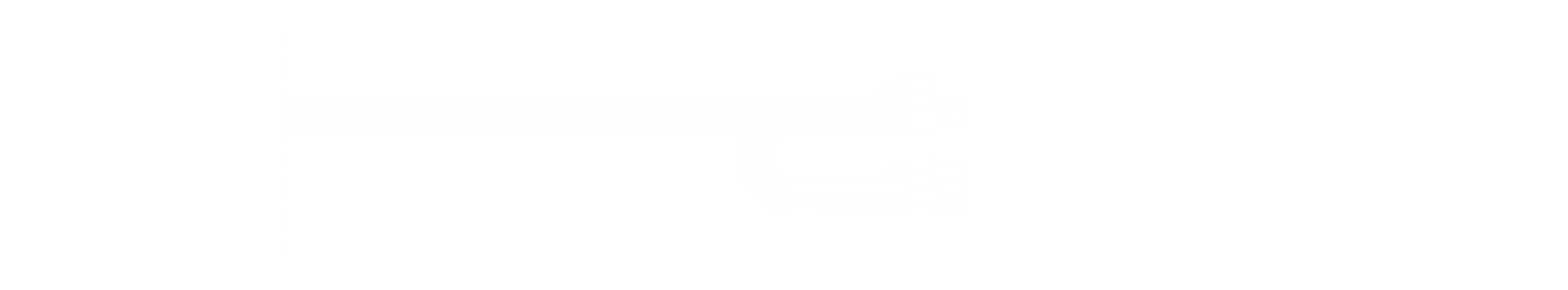 PCIe 
(6+2Pin)
X 5
X 2
600mm+150mm
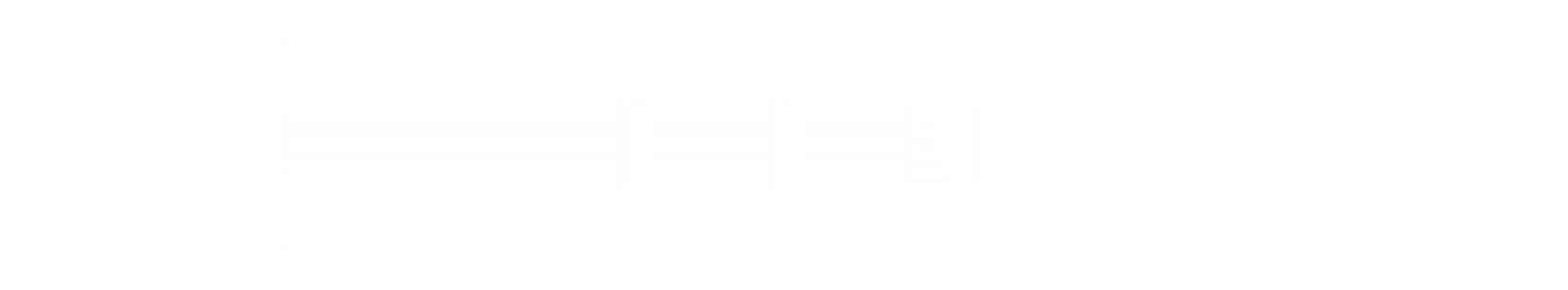 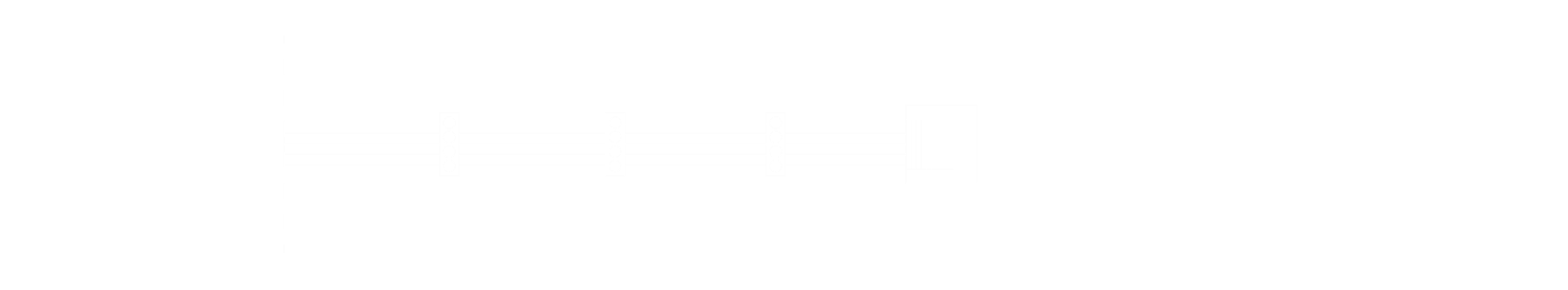 Peripheral
(4Pin)
450mm+150mm
+150mm+150mm
X 4
X 1
SATA
(5Pin)
450mm+150mm
+150mm
X 6
X 2